Все профессии нужны!Все профессии важны!
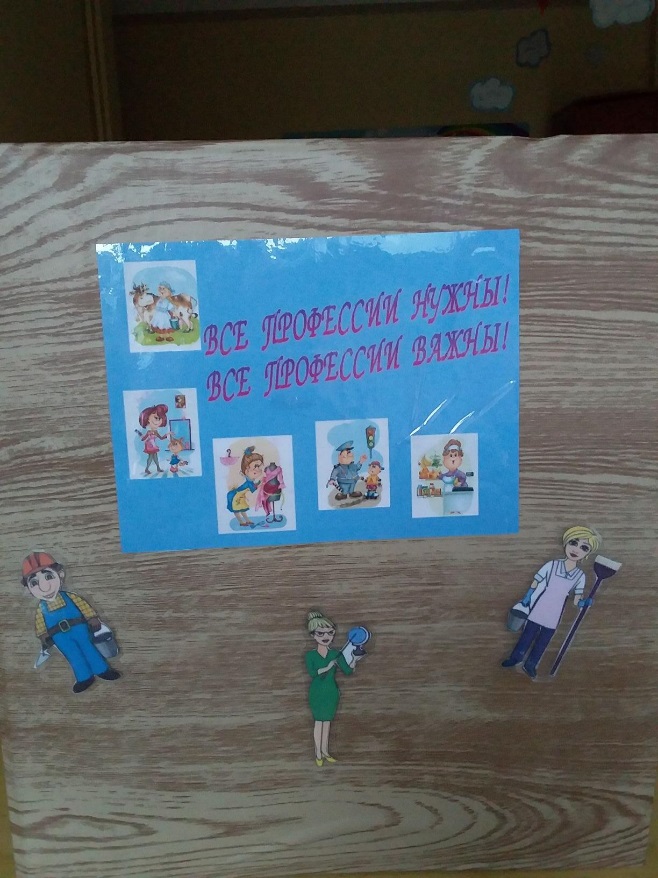 Автор: 
Смирнова Юлия Васильевна
Воспитатель МБДОУ№292
Цель: расширение и закрепление знаний детей о профессиях.
Задачи:
Образовательная: помочь понять детям о важности, необходимости каждой профессии. Формировать осознанно-правильное отношение к труду.
Развивающие: развивать интерес к различным профессиям. Развивать связанную речь и мышление, внимание, воображение, память. Развивать познавательные и творческие способности детей, мелкую моторику рук. Развивать коммуникативные навыки.
Воспитательная: воспитывать навыки сотрудничества самостоятельность. Воспитывать уважение к труду взрослого.
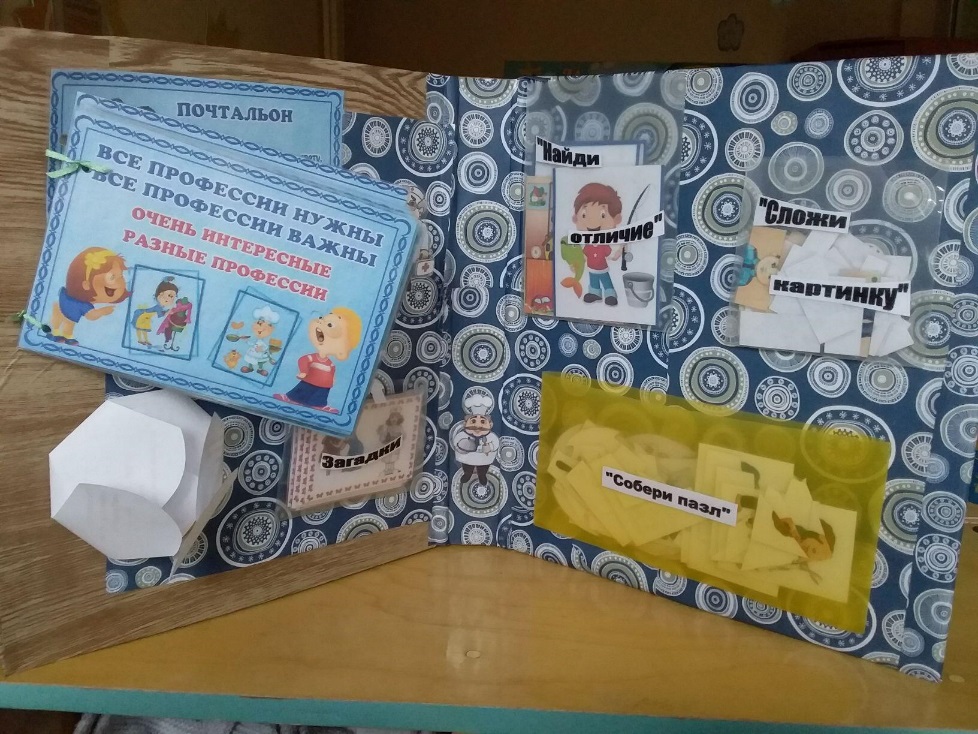 Мой лепбук совместил дидактические игры, загадки, стихи, раскраски по различным профессиям. Он предназначен для детей среднего и старшего дошкольного возраста.
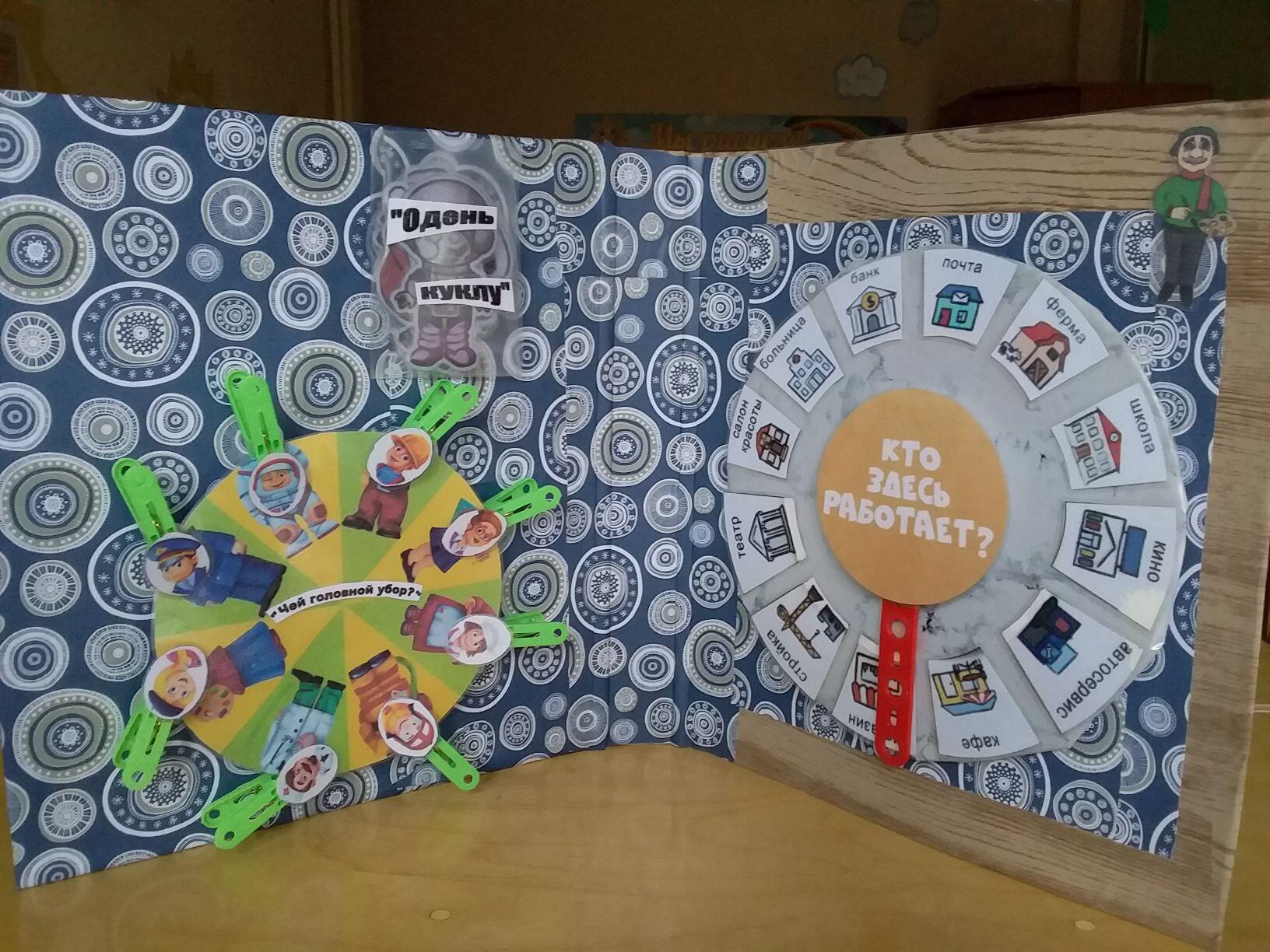 Лепбук позволит в разнообразной форме узнавать новое, закреплять и повторять знакомый материал о профессиях, как самостоятельной, как и в совместной деятельности.
Пояснительная записка
Лепбук выполнен на основе твердого картона. Кармашки выполнены из подручных пластиковых папок не большого размера. 
                В лепбук входят следующие дидактические игры:
 «Найди отличия», «Сложи картинку», «Собери пазл», «Одень куклу», «Чей головной убор?» «Кто здесь работает?»
 Рубрики: Иллюстрации профессий, пословицы и поговорки, загадки и стихотворения, раскраски.
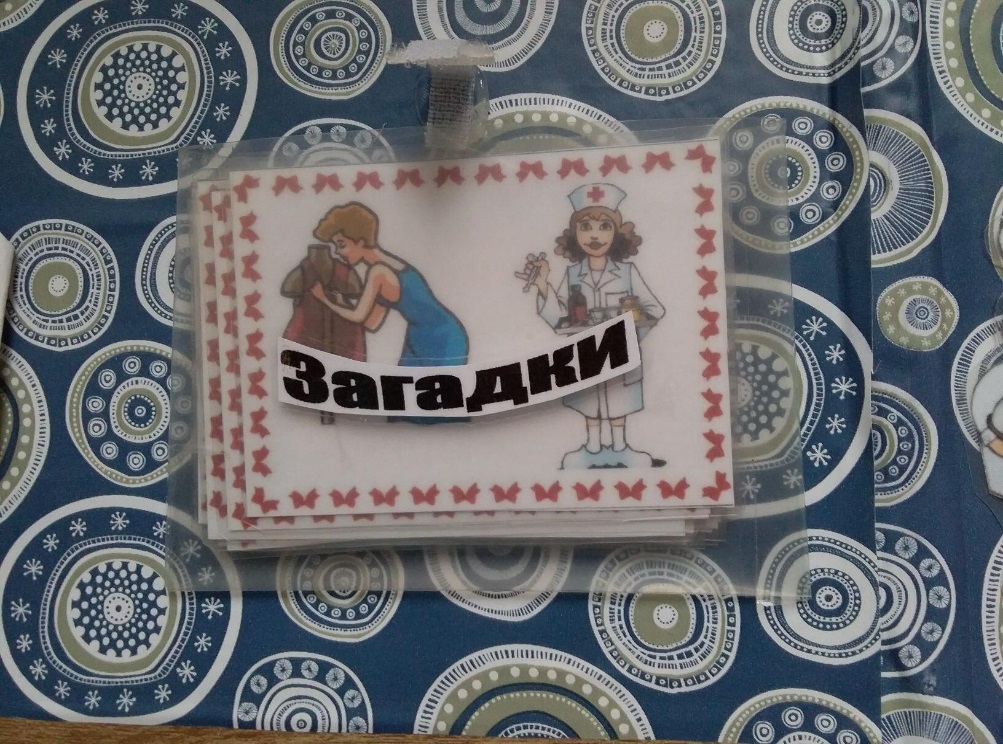 Загадки
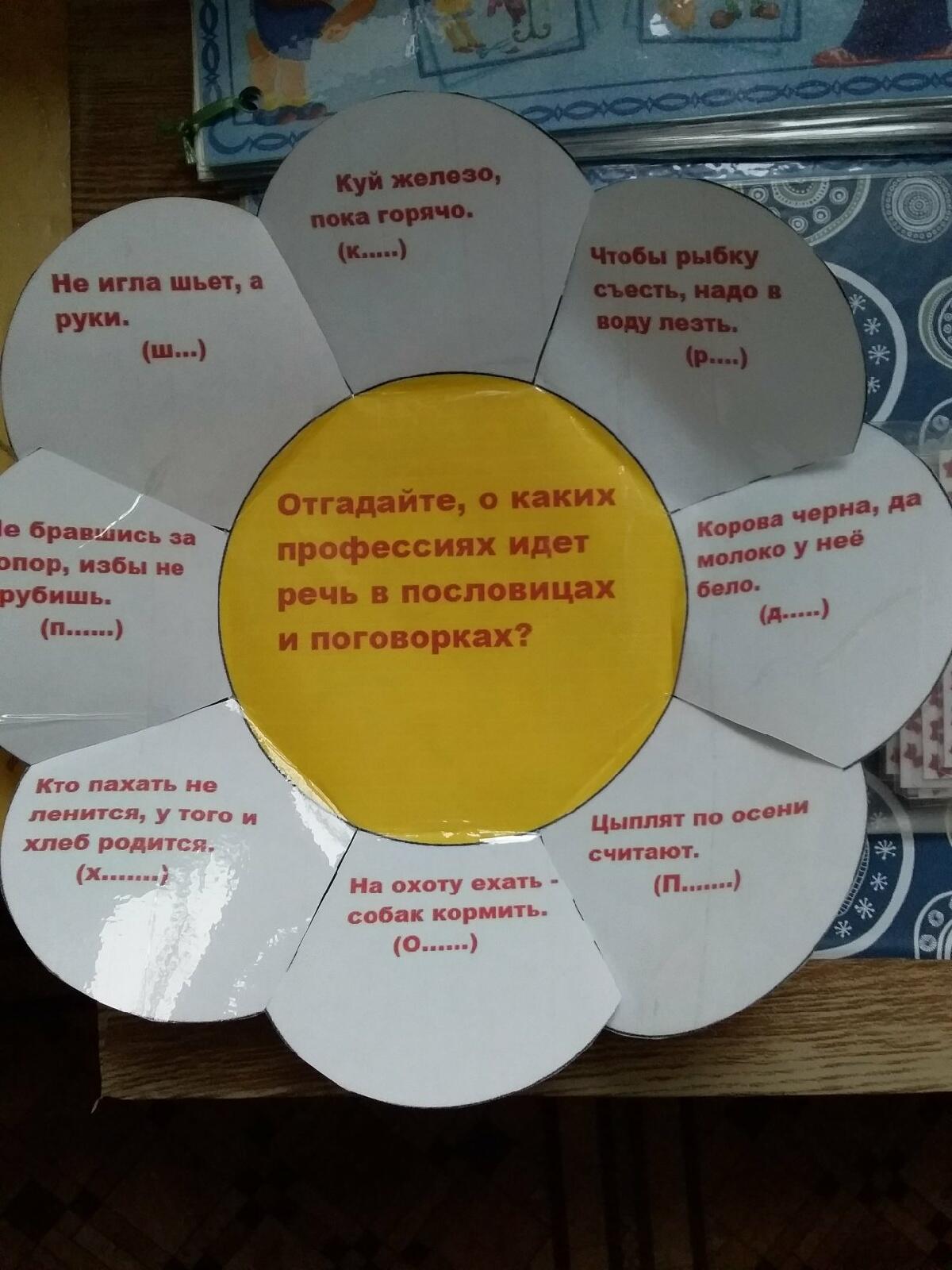 Цель: Развитие представлений о деятельности, предметах и атрибутах разных профессии, которые требуются для исполнения обязанностей.
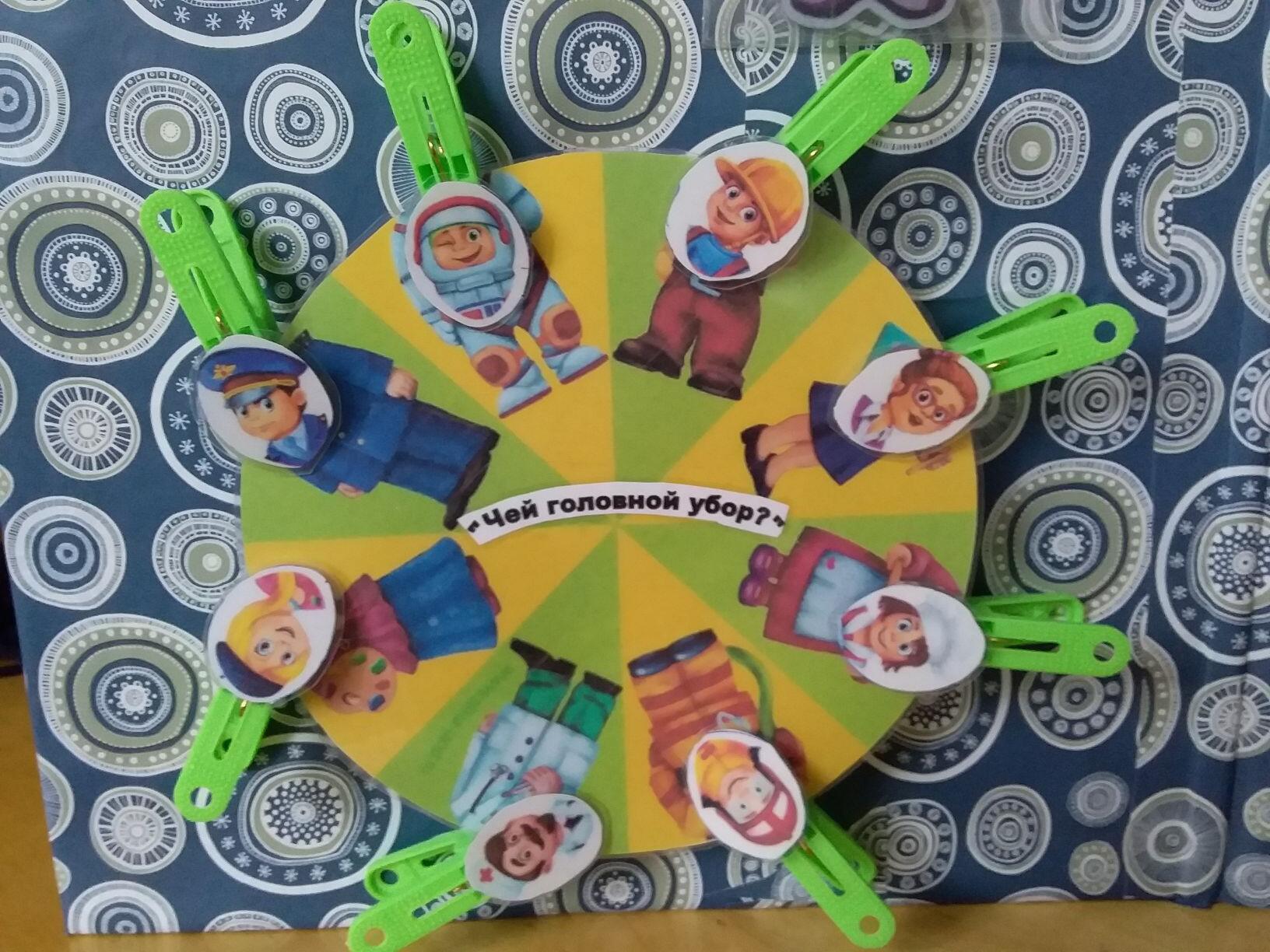 «Чей головной убор?»
Цель: Развитие познавательной активности, способности детей в изучении мира профессий. Систематизировать представление детей о профессии через знакомство с головными уборами людей разных видов труда.
Стихи
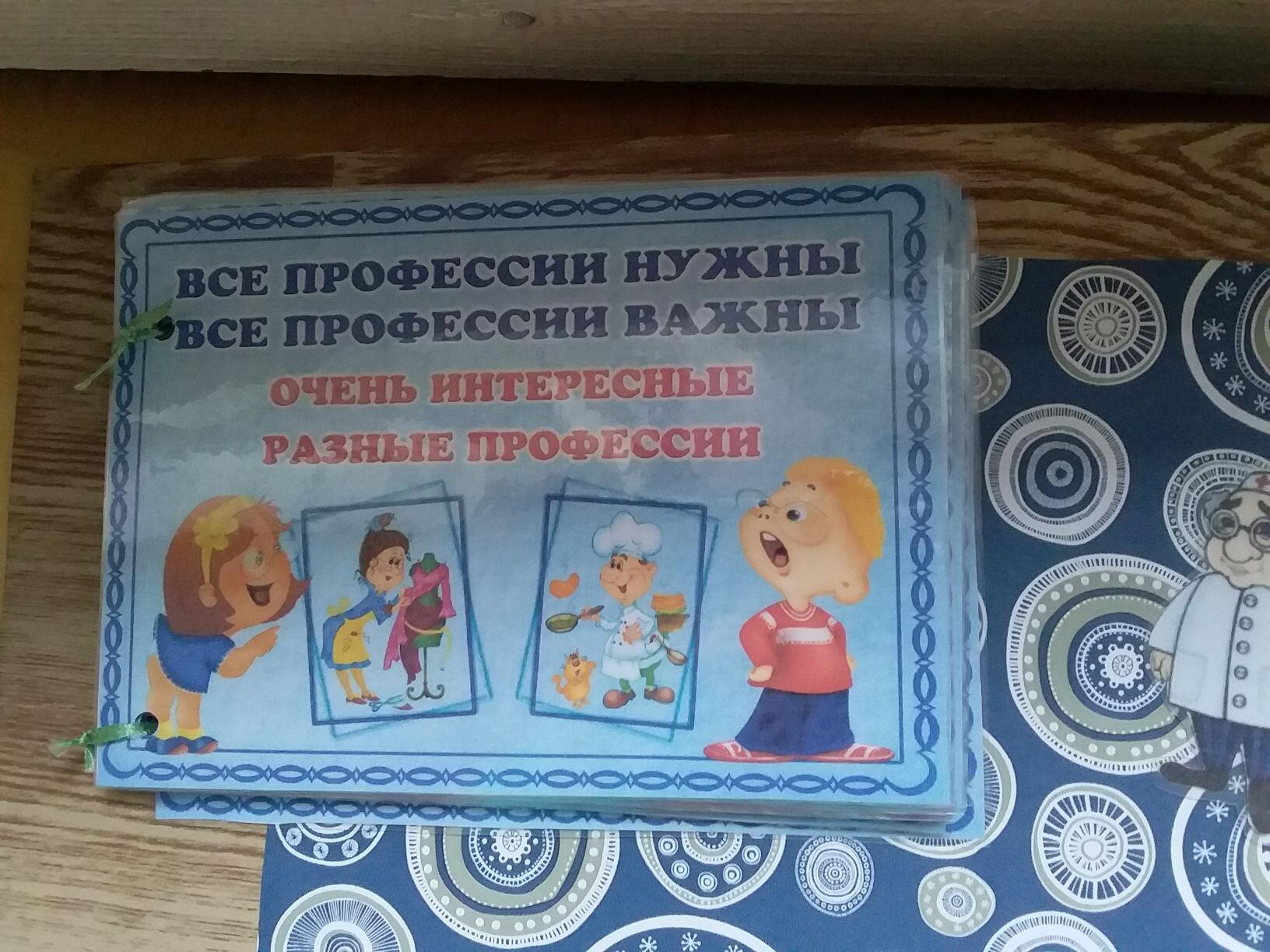 Цель: расширять знание и представления детей о профессиях. Развивать кругозор обогащать словарный запас, формировать культурно гигиенические навыки и воспитывать уважение к людям труда.
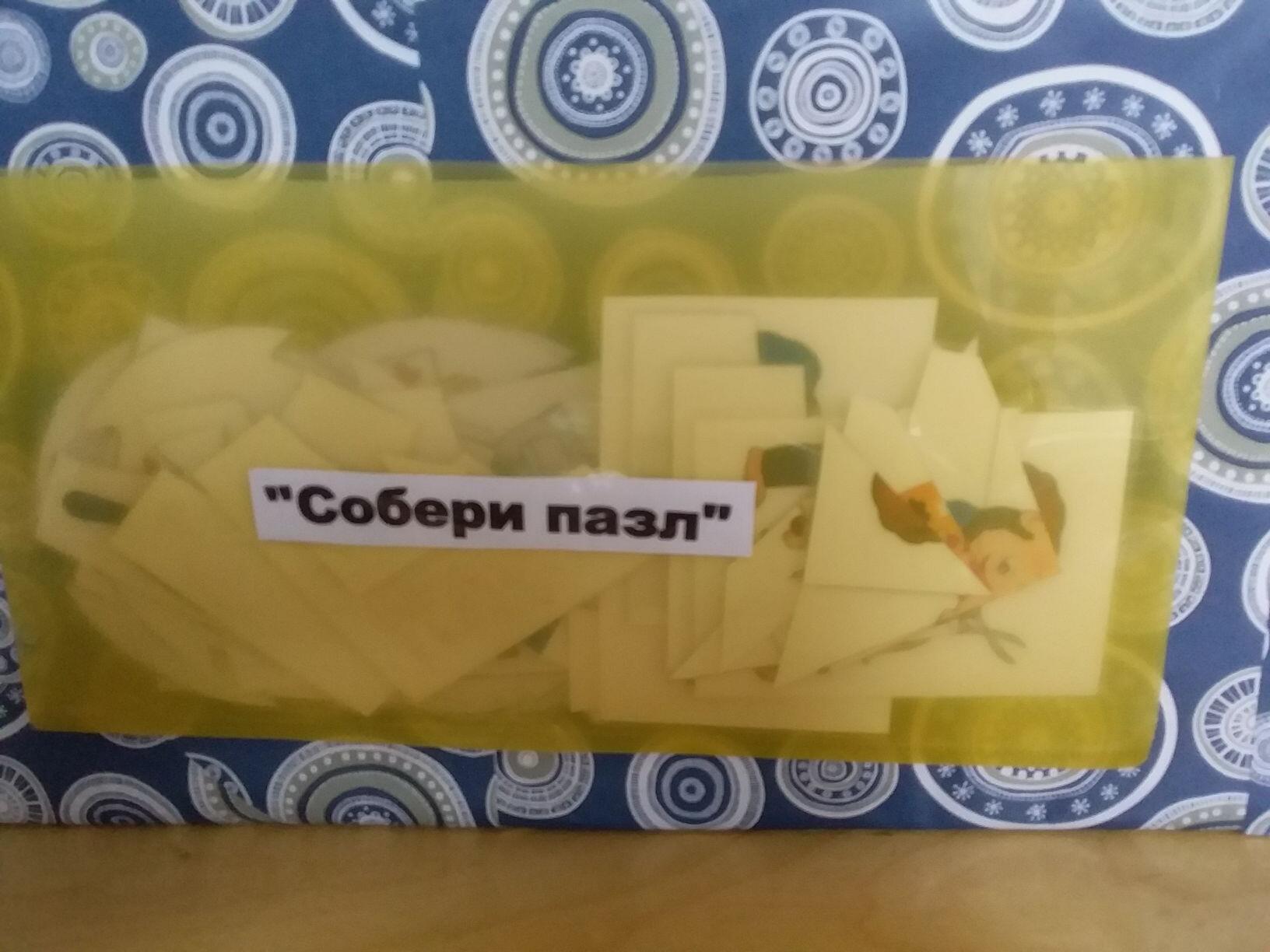 «Собери пазл» и «Сложи картинку»
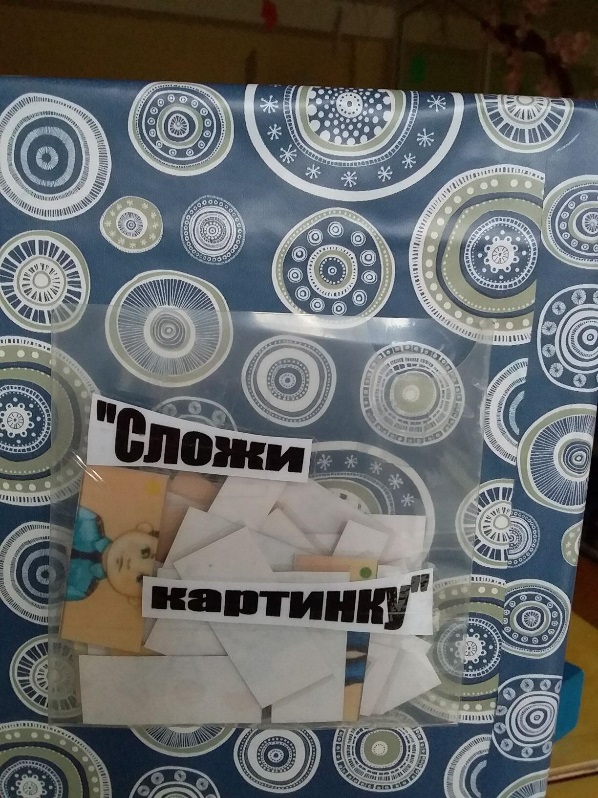 Цель: Развитие коммуникативных навыков, сплоченности внутри команды, умение согласовывать свои действия с другими, и решать поставленные задачи. Развитие мышления и мелкой моторики.
«Одень куклу»
Цель: Воспитывать у детей интерес к людям различных профессии. Закреплять умение по рабочей одежде  отличать людей разных профессии. Активизировать знания детей о труде взрослых, воспитывать уважение к труду взрослых.
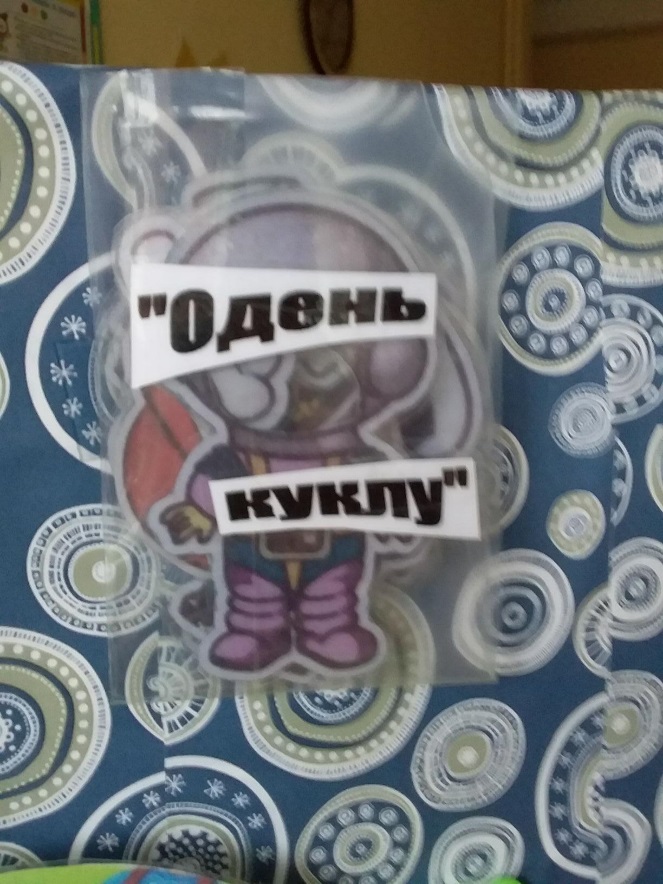 «Кто здесь работает?»
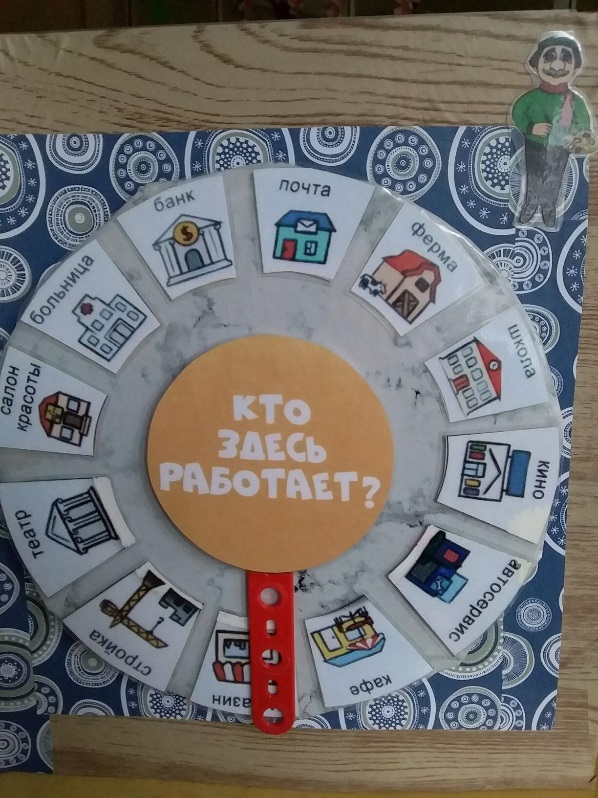 Цель: Уточнить представление детей о том, где работают люди разных профессии, как называется их рабочее место.
Раскраски
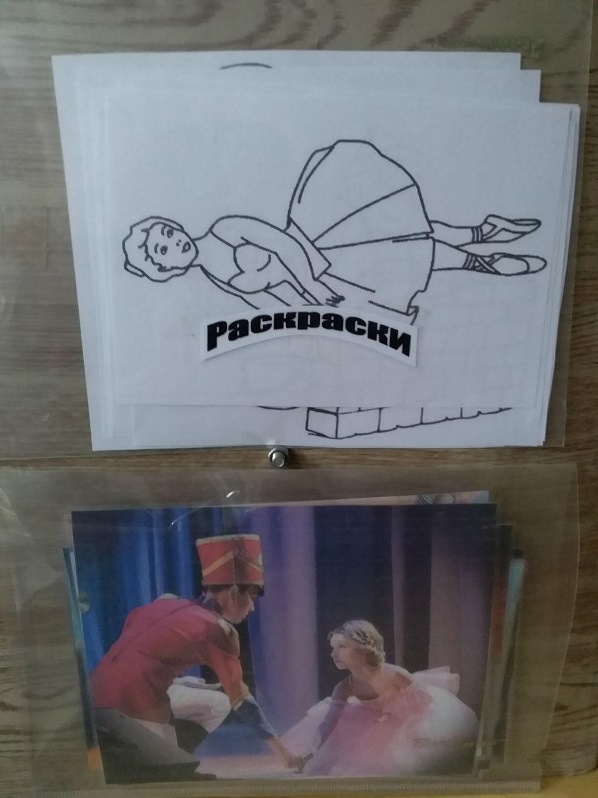 Цель: ознакомление юных художников с основными специальностями взрослых.
«Найди отличие»
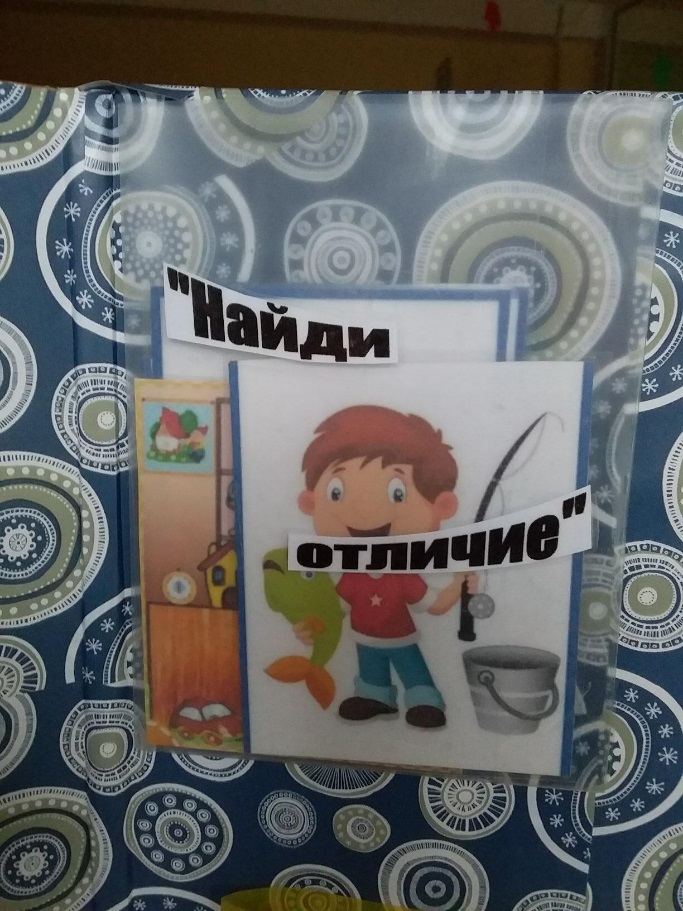 Цель: Развивать умение сравнивать предметы, устанавливать их различие и сходство, развивать внимание, мышление, память и счет.
Спасибо за
внимание!